Великий практикум з імунології
Лабораторне заняття № 6
Цитоморфометричний метод оцінки стадій гістогенезу лімфоцитів
МЕТА: засвоїти принцип методу та методику цитоморфометричного аналізу лімфоцитів крові людини та лабораторних щурів.
ПИТАННЯ ДЛЯ ОБГОВОРЕННЯ 
Морфологічна та функціональна характеристика формених елементів крові. 
Морфофункціональні характеристики лімфоцитів периферичної крові. Розмірні класи лімфоцитів (малі, середні та великі), їх морфологія та функціональне значення.
Патогенетичний напрям оцінки стану імунної системи.
Поняття про «об`єкт-мікрометр» та «окуляр-мікрометр».
Принцип цитоморфометричного методу. 
Етапи проведення цитоморфометричних досліджень лімфоцитів. 
Значення цитоморфометричного методу в клінічній імунології. 
Перелік реактивів, матеріалів та обладнання, їх приготування.
ТЕОРЕТИЧНА ДОВІДКА:
Планіметричні методи – це методи вимірювання елементів тканин чи клітин на зрізах при ігноруванні просторових (3-мірних) властивостей останніх.

Планіметричними методами можна вимірювати: 
1) кількість певних структур (абсолютну, відносну, питому (на одиницю площі)); 
2) лінійні розміри (діаметр, висота, ширина, товщина і т.п); 
3) площу перерізу певних структур; 
4) оптичну щільність (густину).
 
Перш ніж перейти до розгляду конкретних планіметричних методів морфометричних досліджень, розглянемо специфічне обладнання, яке для цього використовується.
Джерело:
Варенюк І.М., Дзержинський М.Е. Методи цито-гістологічної діагностики:
навчальний посібник. Київ: Інтерсервіс, 2019. 256 с.
https://biology.univ.kiev.ua/images/stories/Kafedry/Cytologiya/Biblioteca/Metody_cytohistologichnoi_diagnostiki.pdf
Окуляр-мікрометри, об’єкт-мікрометри, 
морфометричні тест-системи
Окуляр-мікрометри призначені для вимірювання лінійних розмірів мікроскопічних об’єктів. Вони являють собою своєрідні насадки, які встановлюються замість окуляра на тубус мікроскопа. Існує два основних різновиди окуляр-мікрометрів: звичайний і гвинтовий.
Звичайний окуляр-мікрометр є більш простим і зовні схожий на окуляр мікроскопа. Всередину такого окуляра вмонтовано мікрометричну шкалу. Принцип вимірювання таким окуляр-мікрометром заключається у підрахункові кількості поділок мікрометричної шкали, що потрапляють в профіль вимірюваного мікроскопічного об’єкта і переведенні їх у лінійний розмір в мікрометрах. 
Гвинтовий окуляр-мікрометр є дещо складнішим. Він також встановлюється на мікроскоп замість окуляра. Основними частинами гвинтового окуляр-мікрометра є окуляр, мікрометрична шкала (вмонтована всередину окуляра, показує сотні), барабан (показує десятки і одиниці). В полі зору такого окуляр-мікрометра видно нерухому мікрометричну шкалу і рухомі перехрещені лінії та подвійну лінію Перехрещені лінії та подвійна лінія при обертанні барабана переміщуються вправо або вліво.
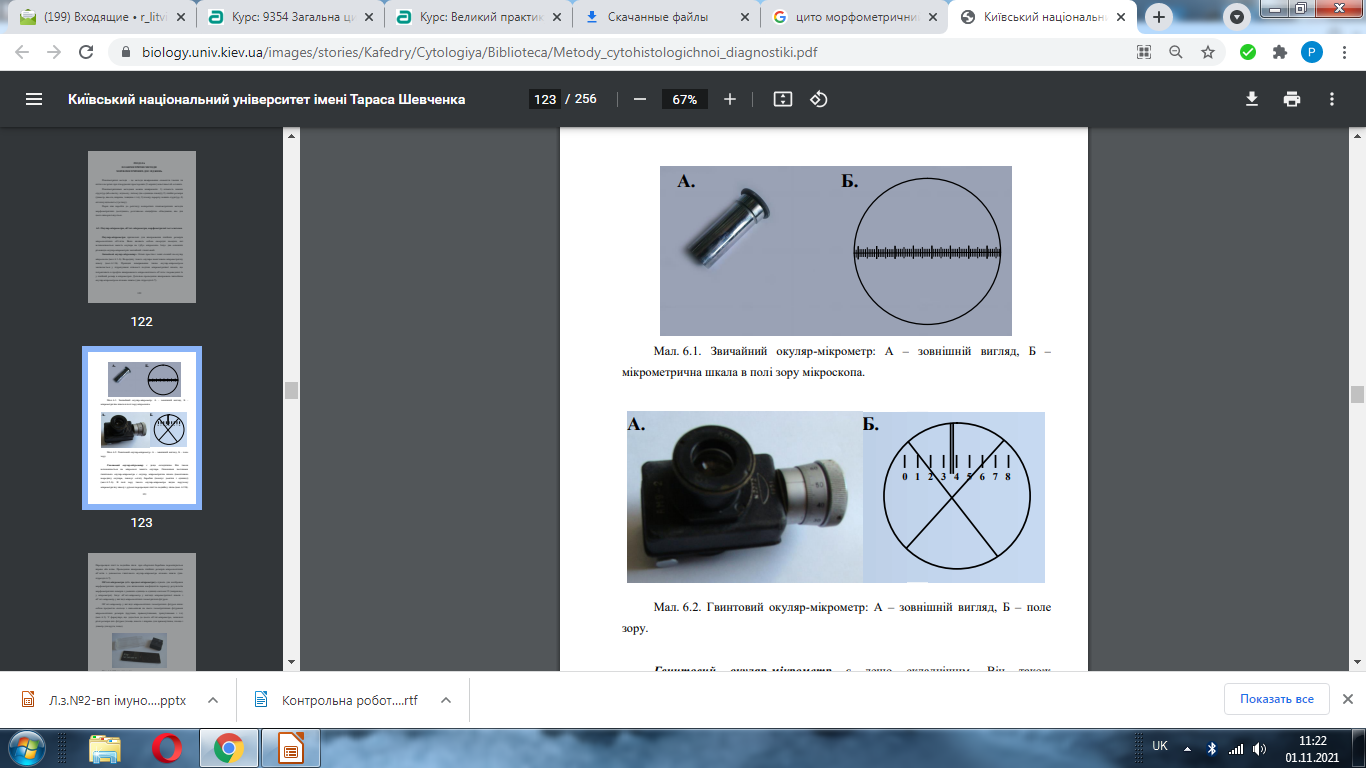 Об’єкт-мікрометри (або предмет-мікрометри) служать для калібровки морфометричних приладів, для визначення коефіцієнтів переводу результатів морфометричних вимірів з умовних одиниць в одиниці системи СІ (наприклад, у мікрометри). Існує об’єкт-мікрометр у вигляді мікрометричної шкали і об’єкт-мікрометр у вигляді мікроскопічних геометричних фігурок.
Об’єкт-мікрометр у вигляді мікроскопічних геометричних фігурок являє
собою предметне скельце з нанесеними на нього геометричними фігурками мікроскопічних розмірів (кругами, прямокутниками, трикутниками і т.п). У формулярі, що додається до цього об’єкт-мікрометра, зазначені різні розміри цих фігурок (площа, висота і ширина для прямокутника; площа і діаметр для круга; тощо).
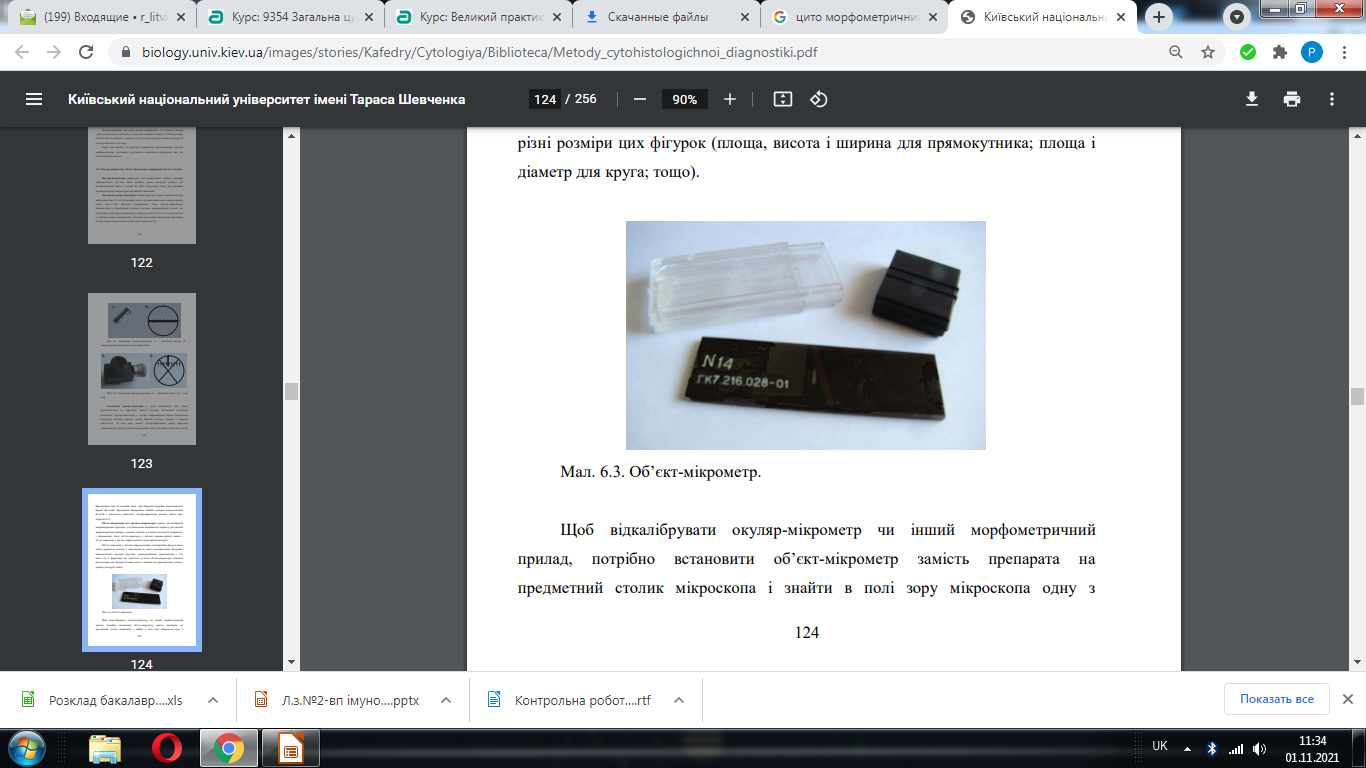 Щоб відкалібрувати окуляр-мікрометр чи інший морфометричний прилад, потрібно встановити об’єкт-мікрометр замість препарата на предметний столик мікроскопа і знайти в полі зору мікроскопа одну з мікроскопічних фігурок. При цьому режим збільшення мікроскопа повинен бути таким самим, який був використаний при вимірюванні структур препарата. Наприклад, якщо вимірювання проводились з використанням об’єктива з кратністю збільшення 40 і окуляра з кратністю збільшення 10, то цей же об’єктив і цей же окуляр повинні бути використані і при роботі з об’єкт-мікрометром. 
Як правило, вибирають фігурку, яка за формою та розмірами найбільше нагадує об’єкт дослідження (структури цитогістологічного препарата, розміри яких вимірюються); це дозволяє зменшити похибки. Потім слід виміряти розмір цієї фігурки таким самим способом, яким вимірювались структури цитогістологічного препарата. Наприклад, якщо вимірюються діаметри ядер клітин, то потрібно вибрати один з кругів (той, що найближче за розміром до вимірюваних клітинних ядер) і виміряти діаметр цього круга.
Якщо вимірюються площі перерізів ядер клітин, то потрібно вибрати один з кругів (той, що найближче за розміром до вимірюваних клітинних ядер) і виміряти площу цього круга. Детальніше методики калібровки морфометричних приладів описані в підрозділах, присвячених вимірюванням тих чи інших морфометричних параметрів.
Щоб визначити коефіцієнт перерахунку для морфометричної комп’ютерної програми, як і в попередньому випадку, потрібно встановити об’єкт-мікрометр замість препарата на предметний столик мікроскопа морфометричної установки; знайти в полі зору мікроскопа фігурку, яка за формою та розмірами найбільше нагадує об’єкт дослідження; зробити за допомогою фото-відеокамери морфометричної установки цифрову мікрофотографію цієї фігурки і занести її в пам’ять комп’ютера. При цьому режим збільшення мікроскопа та роздільна здатність цифрової мікрофотографії повинні бути такими самими, які були використані при вимірюванні структур препарата. Наприклад, якщо фотографування об’єктів дослідження проводилось з використанням об’єктива з кратністю збільшення 90 і окуляра з кратністю збільшення 15, то цей же об’єктив і цей же окуляр повинні бути використані і при роботі з об’єкт-мікрометром. Так само, якщо збереження цих мікрофотографій робилось з роздільною здатністю 150 пікселів на сантиметр, то з такою ж роздільною здатністю слід зробити цифрову мікрофотографію фігурки об’єкт-мікрометра. Потім у відповідній морфометричній програмі слід провести відповідні виміри цієї фігурки і визначити коефіцієнт перерахунку.
Об’єкт-мікрометр у вигляді мікрометричної шкали являє собою предметне скельце з нанесеною на нього мікроскопічною лінійкою, ціна поділки якої становить 1 мкм. Такий об’єкт-мікрометр також використовується для калібровки морфометричних приладів (наприклад, для визначення діаметра поля зору мікроскопа, для визначення довжини ліній чи кіл у морфометричній тест-системі). Щоб визначити, наприклад, діаметр поля зору мікроскопа, потрібно встановити даний об’єкт-мікрометр замість препарата, знайти в полі зору мікроскопа мікрометричну лінійку, встановити її в екваторіальній площині поля зору мікроскопа і підрахувати кількість поділок цієї лінійки, що проходять через поле зору мікроскопа. Це і буде діаметр поля зору мікроскопа для обраного режиму збільшення. Подібним чином проводиться калібровка і в інших випадках.
 
Морфометричні тест-системи призначені для визначення тих чи інших морфометричних розмірів планіметричними та стереометричними методами. Морфометричні тест-системи виготовляються зі скла чи іншого прозорого матеріалу, на цей матеріал наносяться певні графічні структури (квадратики, рівномірно розташовані точки, паралельні лінії, концентричні кола, тощо), і далі вони вмонтовуються в об’єктив мікроскопа.
Сучасні комп’ютеризовані морфометричні установки.
З розвитком ком’ютерної та фото- відео- техніки вони стали застосовуватись і для проведення морфометричних досліджень. Перші
комп’ютеризовані морфометричні установки, що були створені у 70-х – 80-х рр. ХХ ст. складались з мікроскопа, аналогової відеокамери, аналогово цифрового перетворювача і ЕОМ. Зображення з мікроскопа реєструвалося відеокамерою, переводилось у цифрову форму за допомогою аналогово-цифрового перетворювача і передавалось на екран ЕОМ. Далі за допомогою ЕОМ на цьому зображенні можна було проводити певні морфометричні вимірювання.
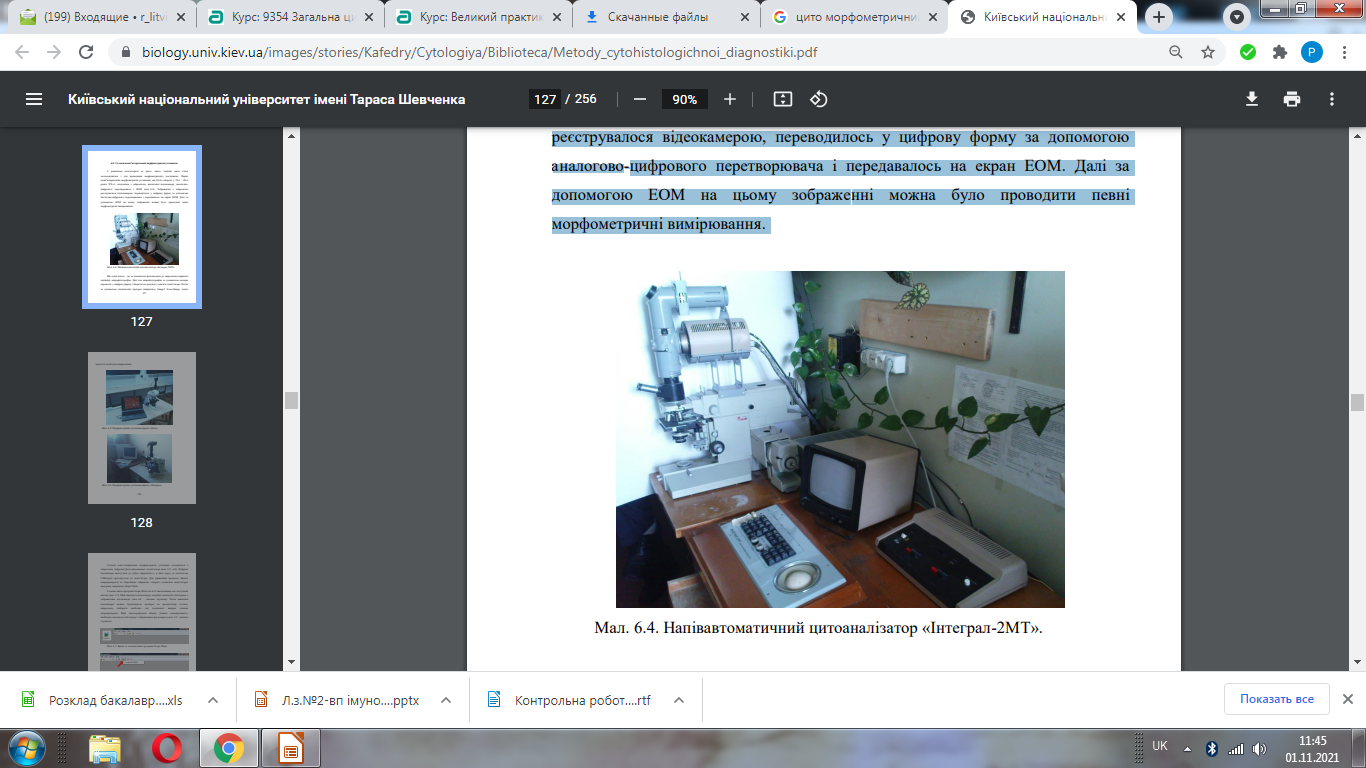 Ще один підхід – це за допомогою фотонасадки до мікроскопа отримати звичайну мікрофотографію. Далі цю мікрофотографію за допомогою сканера перевести у цифрову форму і зберегти як рисунок у пам’ять комп’ютера. Потім за допомогою спеціальних програм (наприклад, ImageJ, Scion Image, тощо) провести необхідні вимірювання.
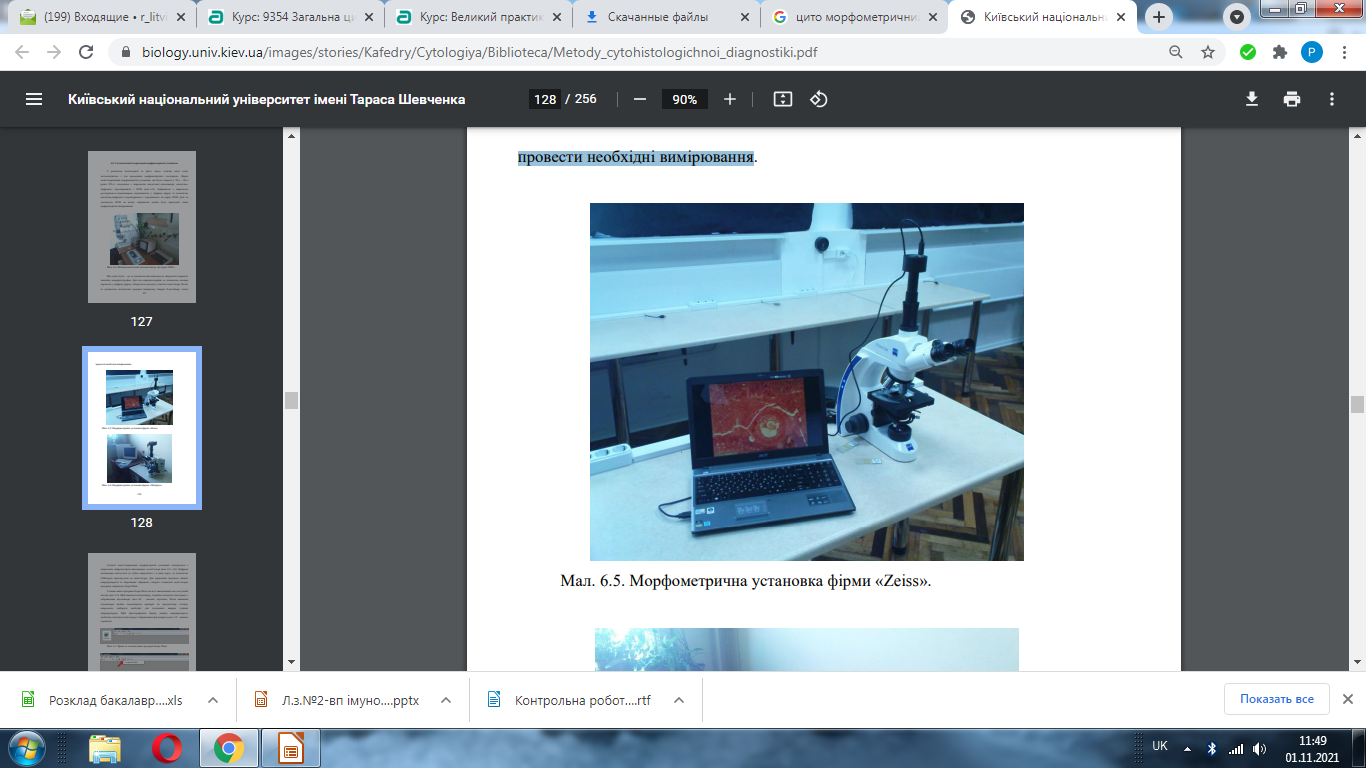 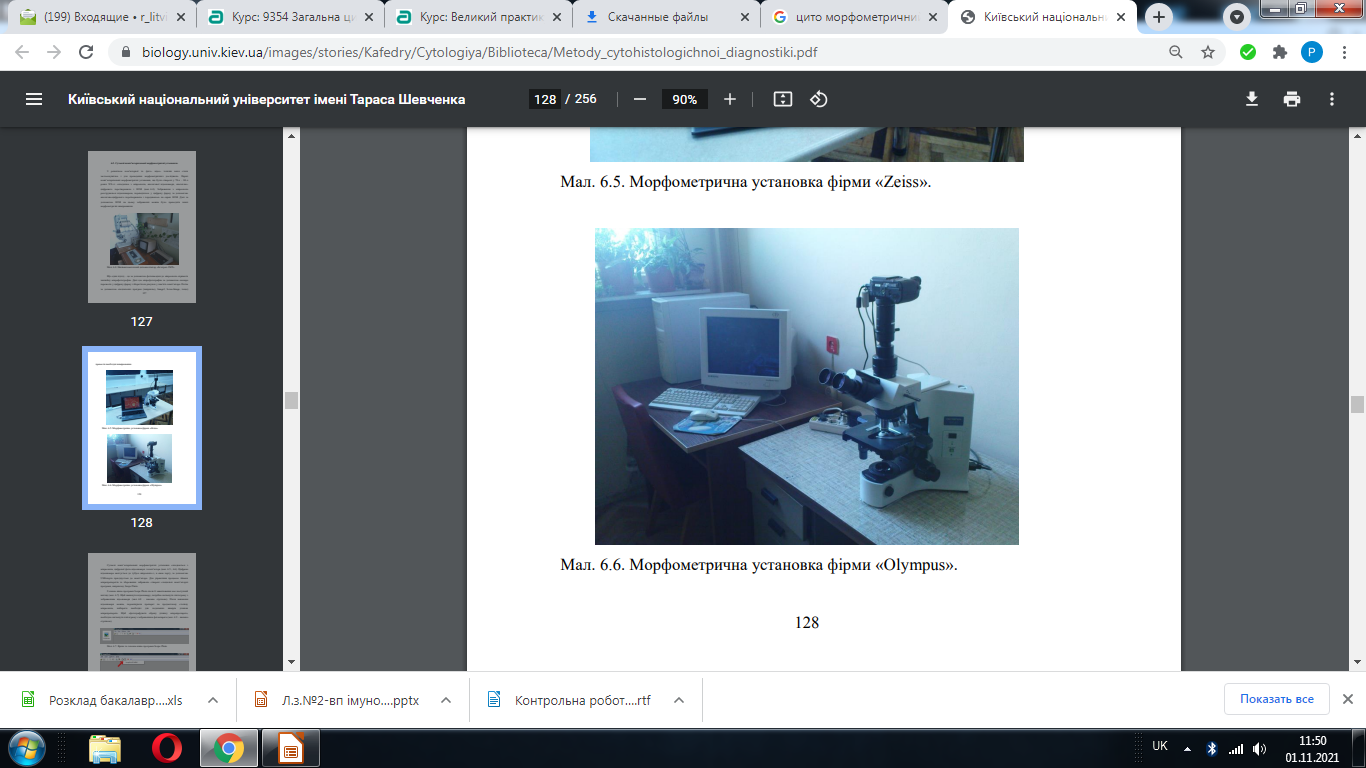 Сучасні комп’ютеризовані морфометричні установки складаються з мікроскопа, цифрової фото-відеокамери і комп’ютера. Цифрова відеокамера монтується до тубуса мікроскопа і, в свою чергу, за допомогою USB-порта приєднується до комп’ютера. Для управління процесом зйомки мікропрепаратів та збереження зображень створені спеціальні комп’ютерні програми, наприклад, Scope Photo.
Головне вікно програми Scope Photo після її завантаження має наступний вигляд (мал.). Щоб вмикнути відеокамеру, потрібно натиснути піктограму з зображенням відеокамери (мал. – вказано стрілкою). Після вмикання відеокамери можна, переміщуючи препарат по предметному столику мікроскопа, вибирати необхідні для подальших вимірів ділянки мікропрепарата. Щоб сфотографувати обрану ділянку мікропрепарата, необхідно натиснути піктограму з зображенням фотоапарата (мал. - вказано стрілкою).
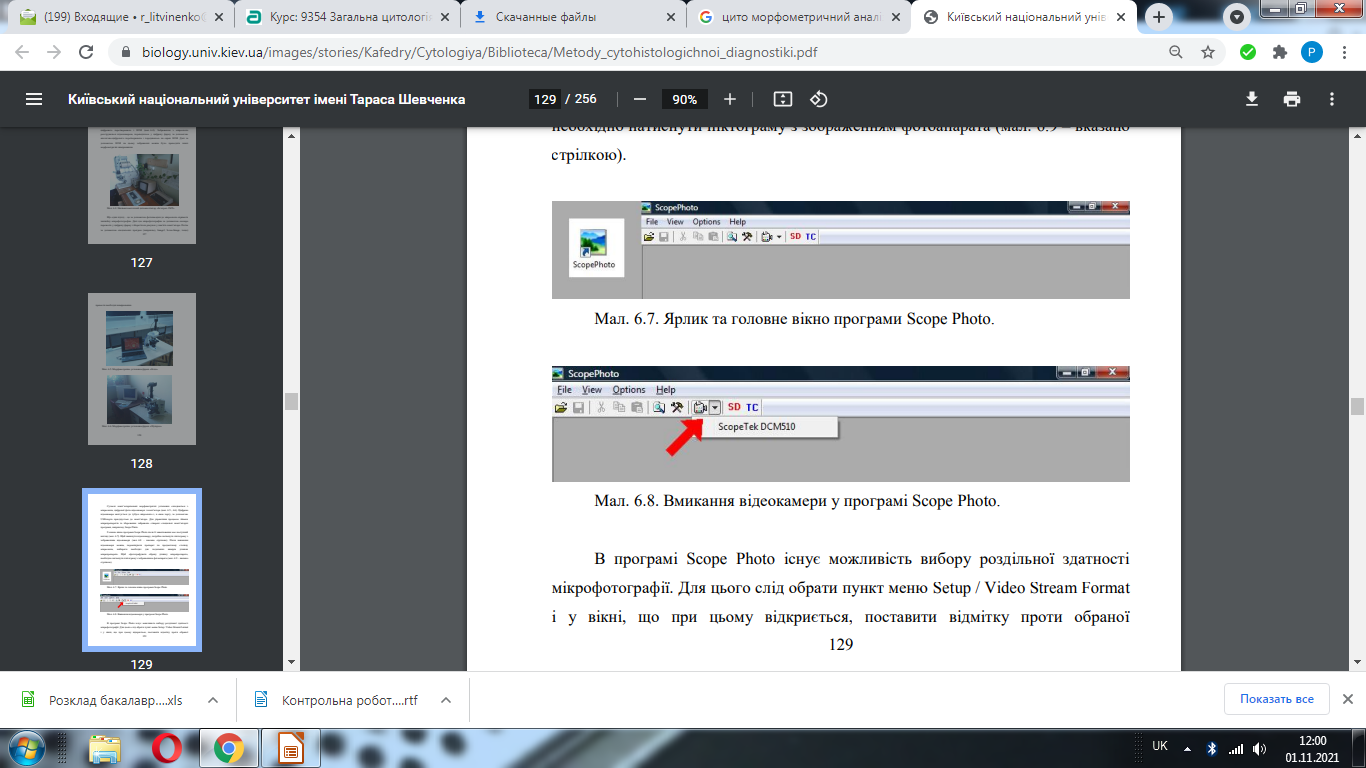 В програмі Scope Photo існує можливість вибору роздільної здатності мікрофотографії. Для цього слід обрати пункт меню Setup / Video Stream Format і у вікні, що при цьому відкриється, поставити відмітку проти обраної роздільної здатності (мал.). Також у програмі Scope Photo (пункт меню Setup / Video Source Property) існує можливість регулювати яскравість/контраст (пункт меню Color у вікні, що відкривається), кольоровий баланс у системі RGB (пункт меню White Balance у вікні, що відкривається), час експозиції (пункт меню Exposure у вікні, що відкривається) (мал.).
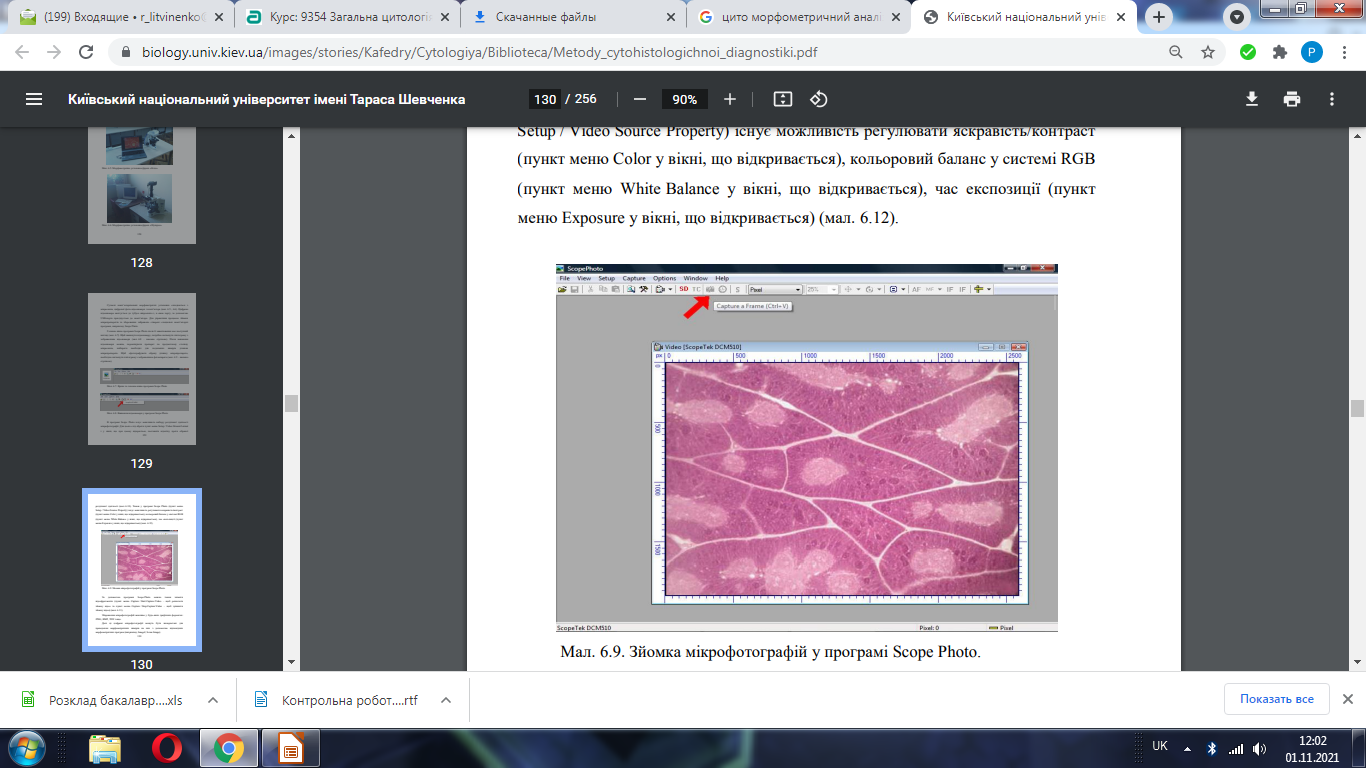 За допомогою програми Scope Photo можна також знімати відеофрагменти (пункт меню Capture / Start Capture Video – щоб розпочати зйомку відео та пункт меню Capture / Stop Capture Video – щоб зупинити зйомку відео) (мал.).  Збереження мікрофотографій можливе у будь-яких графічних форматах: JPEG, BMP, TIFF тощо.
Далі ці цифрові мікрофотографії можуть бути використані для проведення морфометричних вимірів на них з допомогою відповідних морфометричних програм (наприклад, ImageJ, Scion Image).
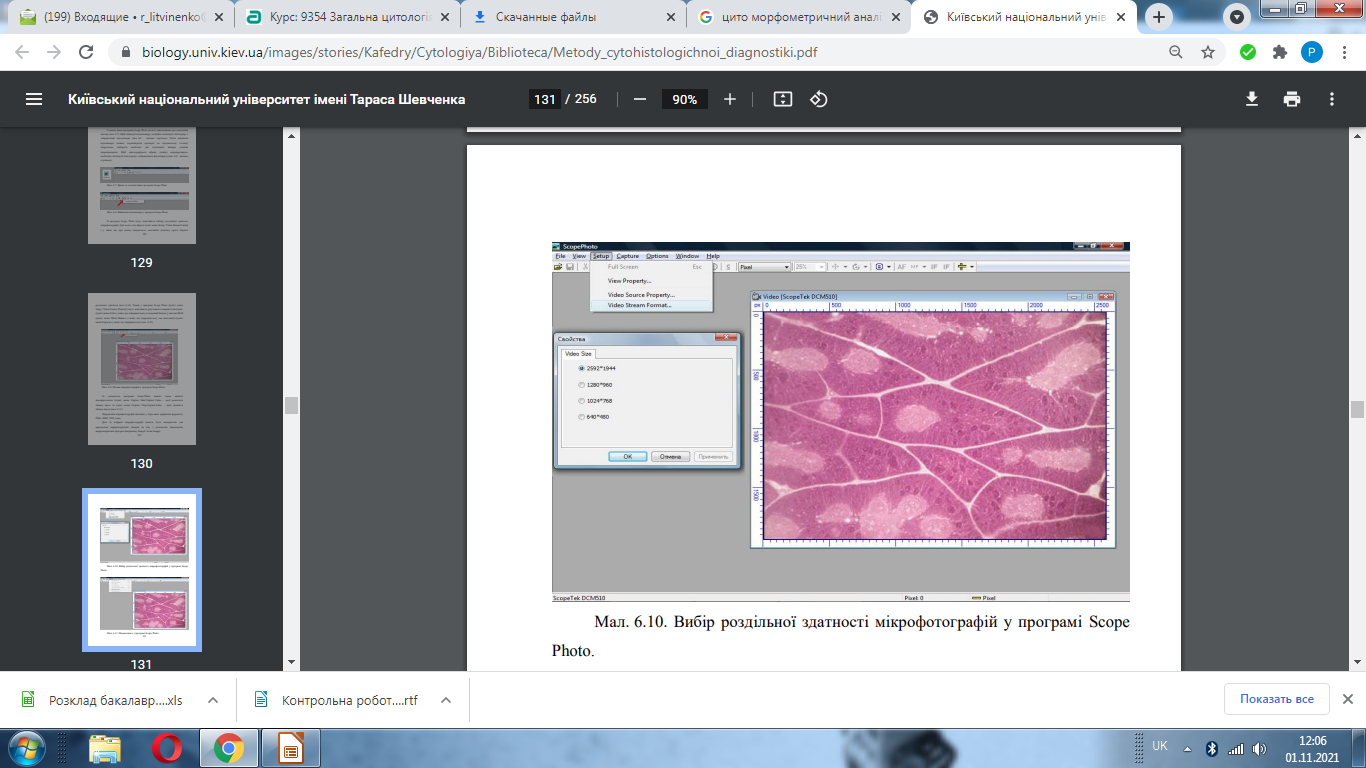 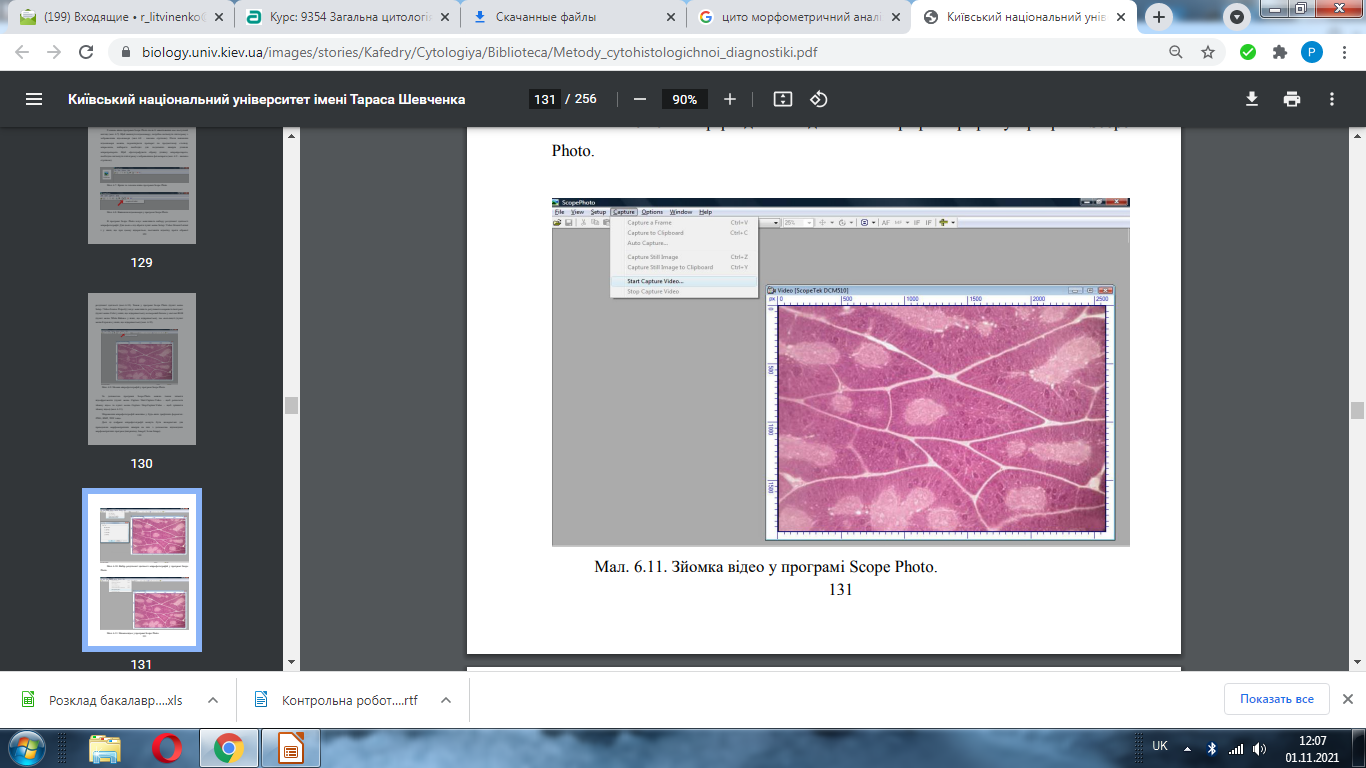 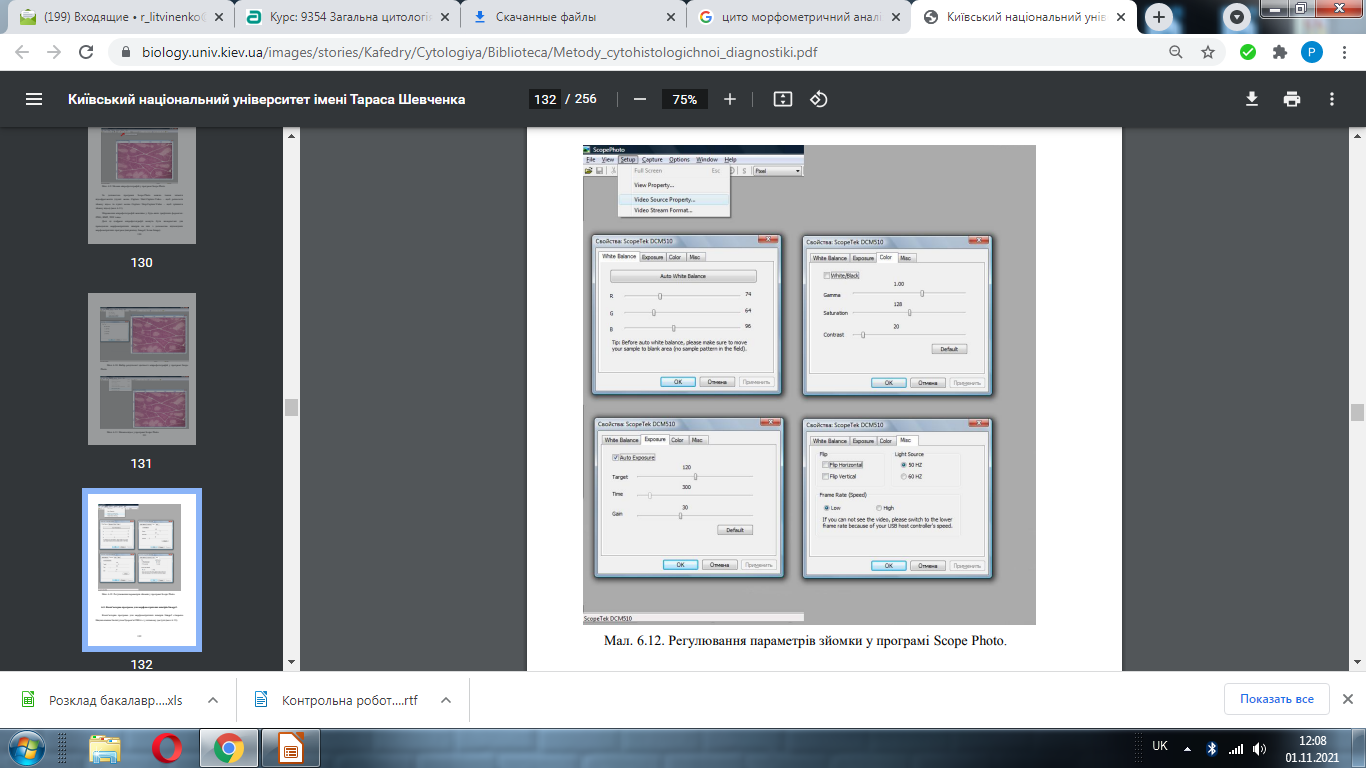 Вимірювання лінійних розмірів мікроскопічних об’єктів.
Традиційним методом визначення лінійних розмірів мікроскопічних об’єктів є їх вимірювання за допомогою звичайного або гвинтового окулярмікрометра. Вимірювання лінійних розмірів мікроскопічних об’єктів звичайним окуляр-мікрометром: 
Як вже зазначалося вище, звичайний окуляр-мікрометр являє собою окуляр з вмонтованою в нього мікрометричною шкалою. На предметний столик мікроскопа поміщаємо препарат і за допомогою макро- та мікрогвинтів отримуємо чітке зображення мікропрепарату в полі зору мікроскопа. Щоб виміряти розмір мікроскопічної структури, потрібно підвести її лівий край під одну з перших поділок мікрометричної шкали. Далі слід підрахувати кількість поділок мікрометричної шкали, які знаходяться між лівим та правим краями цієї структури (в нашому прикладі на малюнку  – 40 поділок).
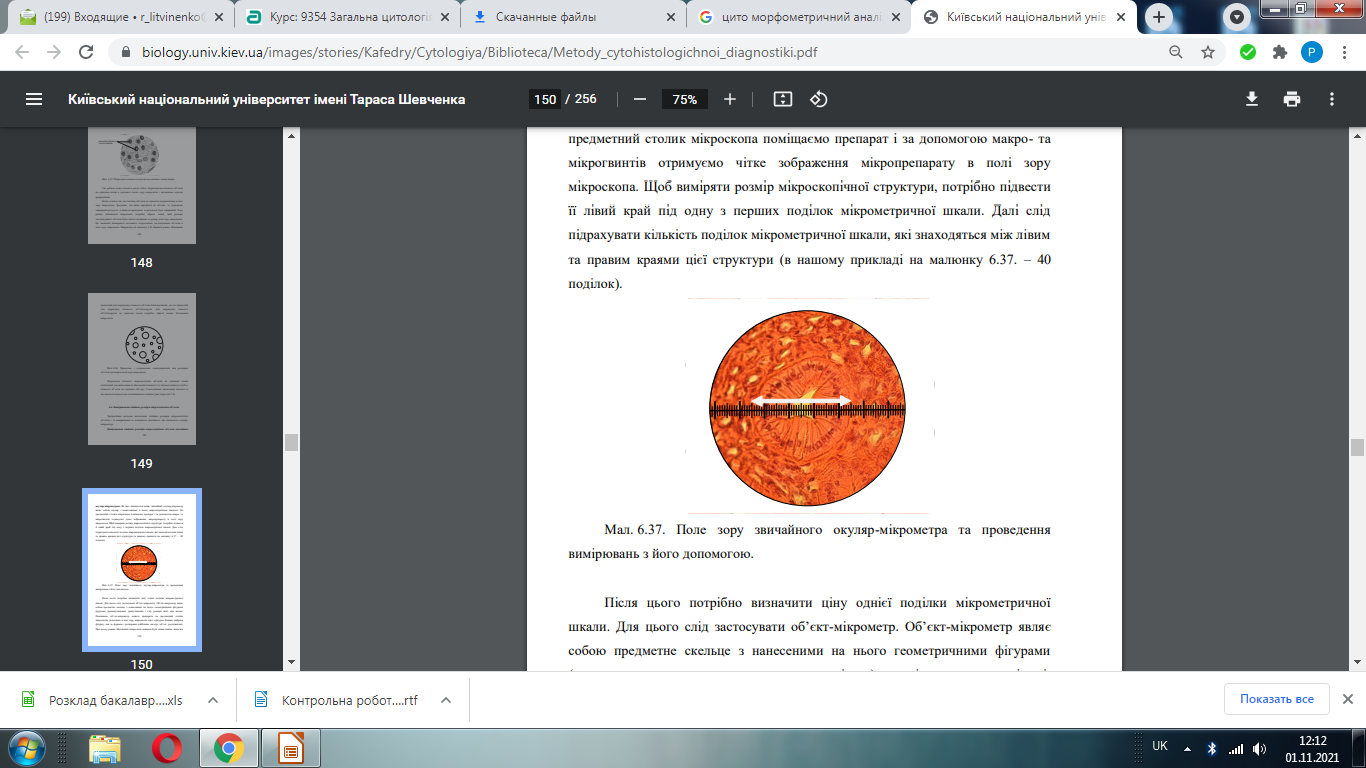 Після цього потрібно визначити ціну однієї поділки мікрометричної шкали. Для цього слід застосувати об’єкт-мікрометр. Об’єкт-мікрометр являє собою предметне скельце з нанесеними на нього геометричними фігурами (кругами, прямокутниками, трикутниками і т.п), розміри яких нам відомі.
Поміщаємо об’єкт-мікрометр замість препарата на предметний столик мікроскопа, знаходимо в полі зору мікроскопа одну з фігурок (бажано вибрати фігурку, яка за формою і розмірами найбільше нагадує об’єкт дослідження). При цьому режим збільшення мікроскопа повинен бути таким самим, яким він був при вимірюванні дослідного препарата (тобто, окуляр та об’єктив змінювати не можна!). 
Способом, описаним вище, визначаємо кількість поділок мікрометричної шкали, що знаходяться між лівим та правим краями фігурки.
Оскільки розмір даної фігурки в мікрометрах нам відомий (він зазначений у формулярі, що додається до об’єкт-мікрометра), то ціну однієї поділки мікрометричної шкали можна визначити шляхом ділення розміру фігурки на кількість поділок мікрометричної шкали, що потрапили в її профіль. Тепер, щоб отримати розмір нашого мікроскопічного об’єкта в мікрометрах, потрібно помножити кількість поділок мікрометричної шкали, що потрапили в його профіль, на ціну однієї поділки даної шкали.
Вимірювання лінійних розмірів мікроскопічних об’єктів гвинтовим окуляр-мікрометром: 
Гвинтовий окуляр-мікрометр встановлюється на світловий мікроскоп замість окуляра. Вигляд поля зору в цьому випадку зображено на мал.
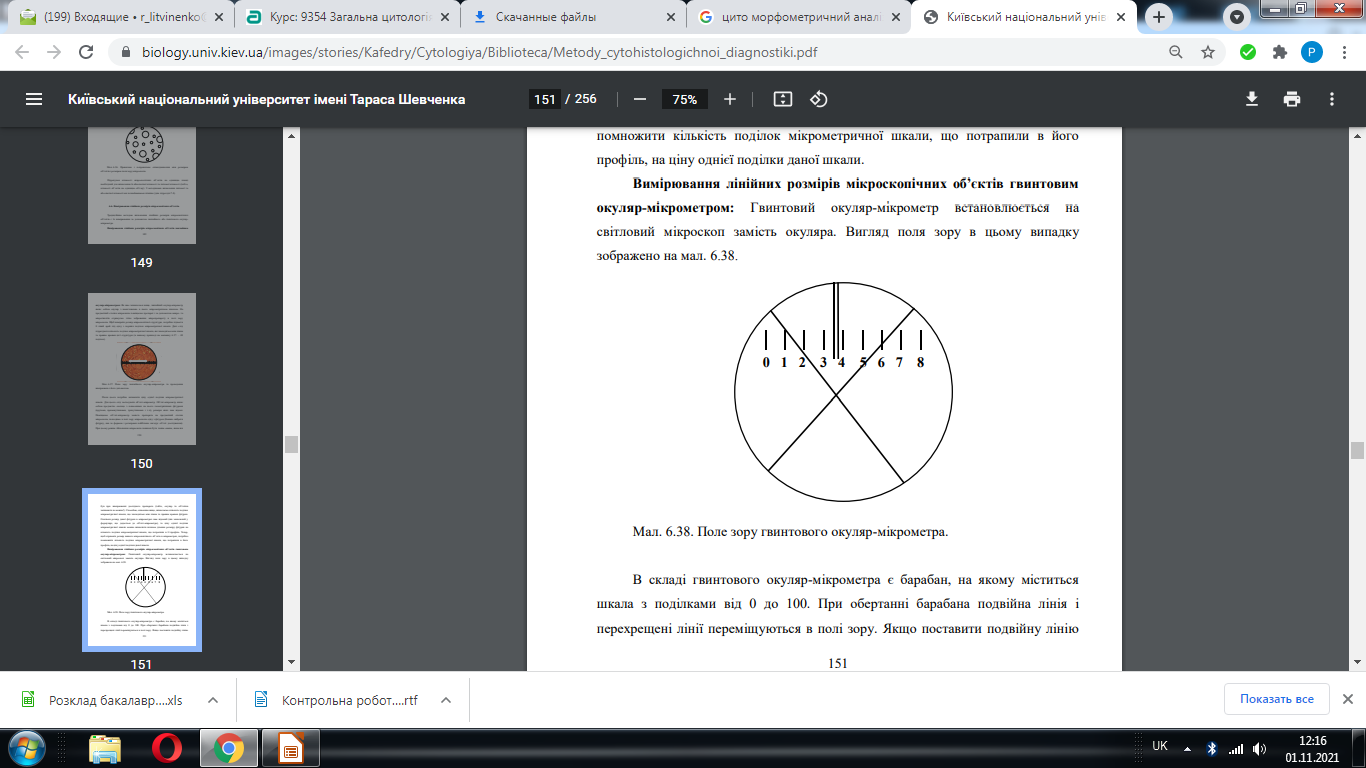 В складі гвинтового окуляр-мікрометра є барабан, на якому міститься шкала з поділками від 0 до 100. При обертанні барабана подвійна лінія і перехрещені лінії переміщуються в полі зору. Якщо поставити подвійну лінію на одну з поділок в полі зору окуляр-мікрометра, то на барабані навпроти позначки буде цифра 0. Якщо зробити один повний оберт барабана, то подвійна лінія та перехрещені лінії перемістяться до сусідньої поділки в полі зору окуляр-мікрометра. Тобто, одна поділка в полі зору відповідає 100 поділкам на шкалі барабана.
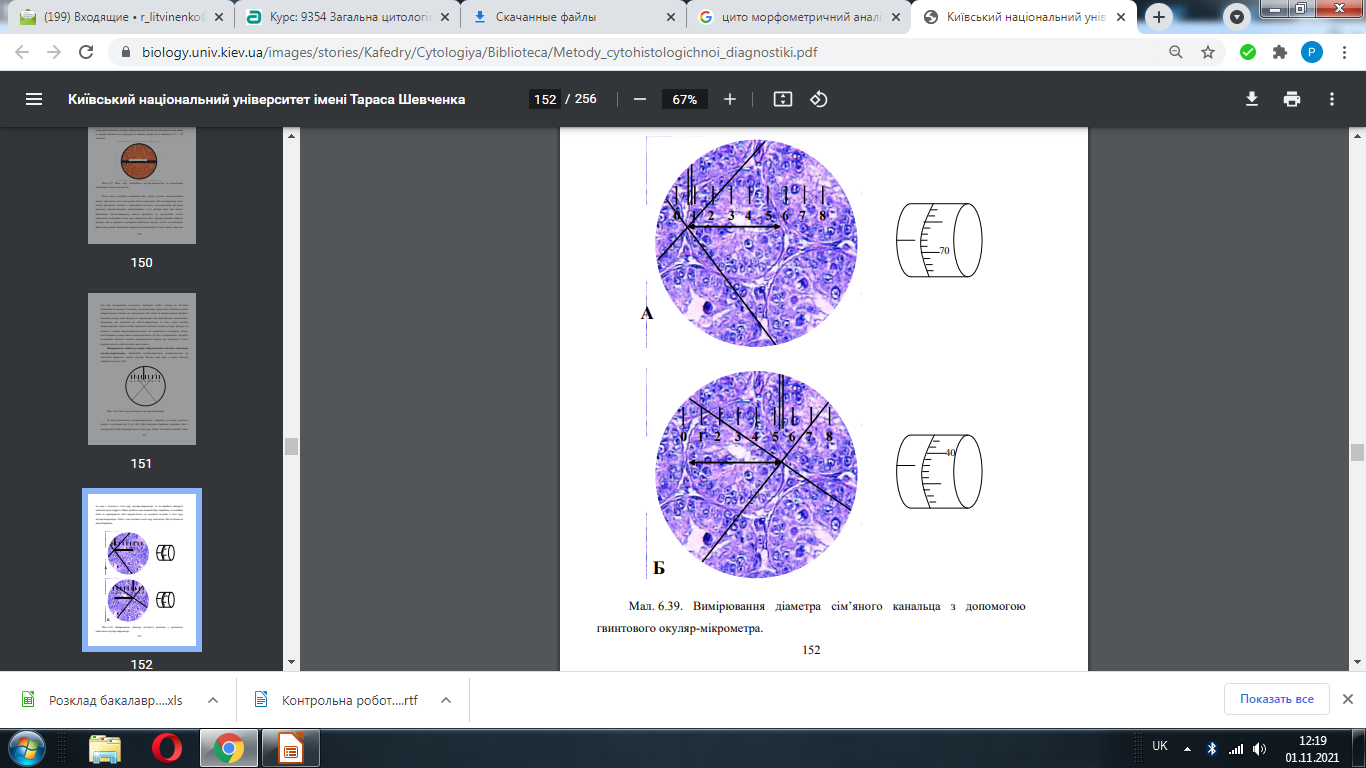 Щоб зробити виміри, на предметний столик поміщаємо препарат і за допомогою макро- та мікрогвинтів отримуємо чітке зображення мікропрепарату в полі зору мікроскопа. Знаходимо структуру, розмір якої слід виміряти (в прикладі, зображеному на малюнку, діаметр сім’яного
канальця (вказано стрілкою)) і підводимо перехрест ліній (або подвійну лінію) на лівий край об’єкта (сім’яного канальця) (див. мал.). За допомогою шкали в полі зору, яка позначає сотні, та шкали на барабані окуляр-мікрометра, яка позначає десяті й одиниці, отримуємо деяке тризначне число (в нашому прикладі 072) (див. мал.). Потім підводимо перехрест ліній (або подвійну лінію) на правий край об’єкта (сім’яного канальця) (див. мал.) і способом, описаним вище, отримуємо друге число (в нашому прикладі 538). Далі від другого числа віднімаємо перше і отримуємо розмір вимірюваного об’єкта (в нашому прикладі, сім’яного канальця) в так званих барабанних одиницях (538–072=466).
Для переводу розмірів виміряної структури, виражених в барабанних одиницях, в розміри, виражені в одиницях системи СІ – метри, міліметри,
мікрометри, нанометри тощо, потрібно визначити ціну однієї поділки барабана.
Для цього використовується об’єкт-мікрометр – предметне скельце з нанесеними на нього геометричними фігурами (кругами, прямокутниками, трикутниками і т.п), розміри яких зазначені у формулярі, що додається до об’єкт-мікрометра.
Вимірюємо способом, описаним вище (див. мал.) розмір фігури, яка за формою і розмірами приблизно нагадує досліджувану структуру. При цьому режим збільшення мікроскопа (тобто, використаний об’єктив і окуляр) повинен бути таким самим, як при вимірюванні дослідної структури! Отримуємо розмір цієї фігури, виражений в барабанних одиницях.
У формулярі дивимось розмір фігури, виражений в мікрометрах. Поділивши число, яке виражає розмір фігури в мікрометрах на число, яке виражає розмір фігури в барабанних одиницях, отримуємо коефіцієнт перерахунку, на який потрібно помножити виміряні розміри досліджуваних структур. Наприклад, виміряний розмір фігури становить 350 барабанних одиниць, а у формулярі зазначено, що її розмір становить 87,5 мкм. Ділимо 87,5 на 350 і одержуємо коефіцієнт 0,25. Отже, реальний розмір сім’яного канальця, який в нашому прикладі становить 466 барабанних одиниць, дорівнює: 
466 б.о.×0,25=116,5 мкм.
ЗАГАЛЬНІ ВІДОМОСТІ ПРО ЛІМФОЦИТИ
В організмі дорослої людини 25–40 % усіх лейкоцитів крові становлять лімфоцити. 3 1969 р. лімфоцити прийнято поділяти на Т- і Вклітини за місцем, де відбувається їх розвиток. Т-Лімфоцити в процесі розвитку проходять стадії дозрівання в тимусі. Літера "В" у назві В-лімфоцитів походить від назви бурси Фабриціуса (Bursa Fabricia) або кісткового мозку (Bone marrow), де відбувається розвиток В-лімфоцитів відповідно у птахів і ссавців. Т-Клітини опосередковують клітинну ланку імунної відповіді, а В-клітини відповідають за гуморальну ланку.
Наївні Т- і В-лімфоцити майже не відрізняються за морфологією. Вони мають вигляд маленьких (8 мкм) округлих клітин із великим чітким ядром із конденсованим хроматином. Цитоплазма лімфоцитів займає дуже малий об’єм і щільно прилягає до ядра. На електронних фотографіях видно, що ендоплазматичний ретикулум у цитоплазмі Влімфоцитів розвинений дещо більше, ніж Т-лімфоцитів.
Традиційно для диференціації Т- і В-лімфоцитів використовували функціональний підхід. Так, ці клітини можна активувати за допомогою різних мітогенів, наприклад, фітогемаглютинін (ФГА) та конконавалін А (Кон А) активують Т-лімфоцити, а бактеріальний ліпополіцукрид (ЛПЦ) та антитіла проти IgM – В-лімфоцити.
Більш чітким способом розділення лімфоцитів є виявлення на їхній поверхні характерних маркерів. Класичними маркерами Т-клітин людини є рецептори до еритроцитів барана (CD2), а маркерами В-клітин – мембранні імуноглобуліни класу М. Нині Т-клітини частіше ідентифікують за антигеном CD3, а В-клітини – за антигенами CD19, CD20 та CD21.
Частина лімфоцитів не належить ні до В-, ні до Т-клітин, оскільки вони не мають на своїй поверхні відповідних маркерів. Ці клітини називають 0-клітинами. Серед них є клітини, які називають природними, або натуральними, кілерами (НК). Особливістю НК-клітин є здатність неспецифічно вбивати вражені вірусом або трансформовані клітини. У периферичній крові приблизно 70 % циркулюючих лімфоцитів становлять Т-клітини, 15 % – В-клітини і 15 % – НК-клітини.
Лімфоцити походять від СКК, які дають початок лімфоцитарному гематопоетичному ряду. Диференціювання СКК у попередник лімфоцитів відбувається під дією ІЛ-7. Під час розвитку клітинапопередник проходить стадію лімфобласта – великого лімфоцита (15–20 мкм) з овальним ядром і базофільною цитоплазмою, з якого згодом утворюються малі лімфоцити.
Лімфоцити відрізняються від інших клітин не тільки місцем свого розвитку, а й способом розпізнавання антигену та особливостями функціонування. Головною ознакою Т- і В-лімфоцитів є наявність специфічних рецепторів до антигенів, причому кожний лімфоцит має рецептор лише однієї певної специфічності. Тому до контакту з антигеном в організмі знаходиться лише невелика кількість лімфоцитів, специфічних до цього антигену. Завдяки наявності антигенспецифічних рецепторів, які відсутні в усіх інших клітин, що беруть участь в імунних реакціях, Т- і В-лімфоцити називають імунокомпетентними. Нині цей термін використовується рідко. Іншими властивостями Т- і В-лімфоцитів є здатність до рециркуляції в крові й лімфі, проліферації та диференціювання під дією специфічного антигену, утворення клітин пам’яті.
За морфологією лімфоцити поділяють на малі, середні та великі.
За розміром їх диференціюють на 3 групи: вузькоцитоплазмові, середньоцитоплазмові та широкоцитоплазмові.

Малі лімфоцити за величиною такі ж, як еритроцити, мають діаметр менш як 8 мкм, ядро кругле або злегка овальне, темне, з щільним хроматином, займає більшу частину клітини, має гомогенну цитоплазму, розміщену у вигляді вузького прошарку навколо ядра. 

Середні лімфоцити подібні до малих лімфоцитів, однак мають більші розміри – 8–12 мкм, ядро превалює над цитоплазмою, характер хроматину грубий, є залишки ядерець.

Великі лімфоцити мають діаметр 12–14 мкм, велике світле ядро з 1-3 ядерцями і зернами хроматину, широку базофільну цитоплазму. 
Великі грануловмісні лімфоцити мають широку цитоплазму, в якій видно численні азурофільні гранули
Малі лімфоцити – це, як правило, зрілі наївні лімфоцити, а великі та середні представляють різні стадії активації малих лімфоцитів.
Великі грануловмісні лімфоцити є природними кілерами. Циркулюючі природні кілери убезпечують організм від змінених власних клітин. Відомо, що ядерно-цитоплазматичне співвідношення відображає рівень метаболізму в клітині.
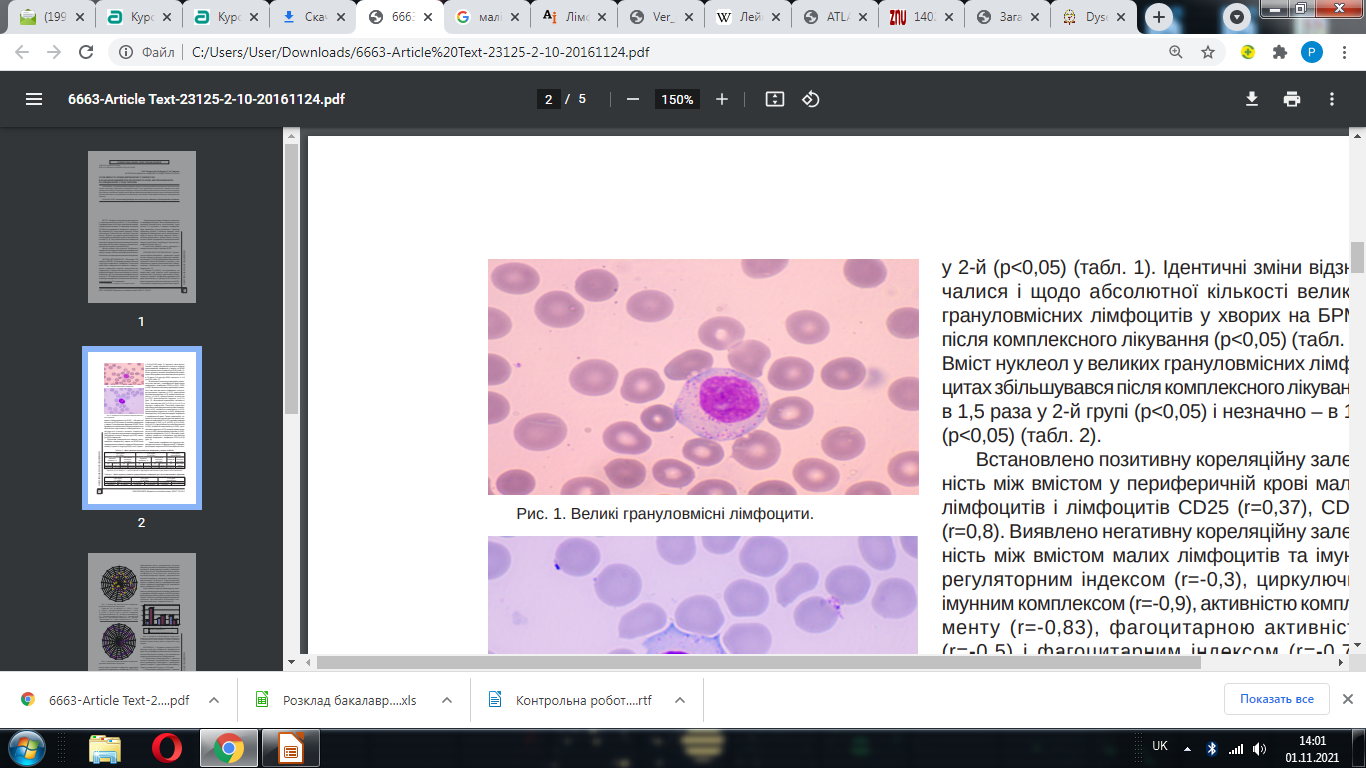 Джерело: 
Погоріла Т.Ю., Щуров М.Ф., Пащенко С.М. ОСОБЛИВОСТІ ЛІМФОЦИТІВ КРОВІ У ХВОРИХ НА БАЗАЛЬНОПОДІБНИЙ РАК МОЛОЧНОЇ ЗАЛОЗИ, ЯКІ ПРОЖИВАЮТЬ НА ПІВДЕННОМУ СХОДІ УКРАЇНИ. Медична та клінічна хімія. 2016. Т. 18. № 2. С. 5-9.
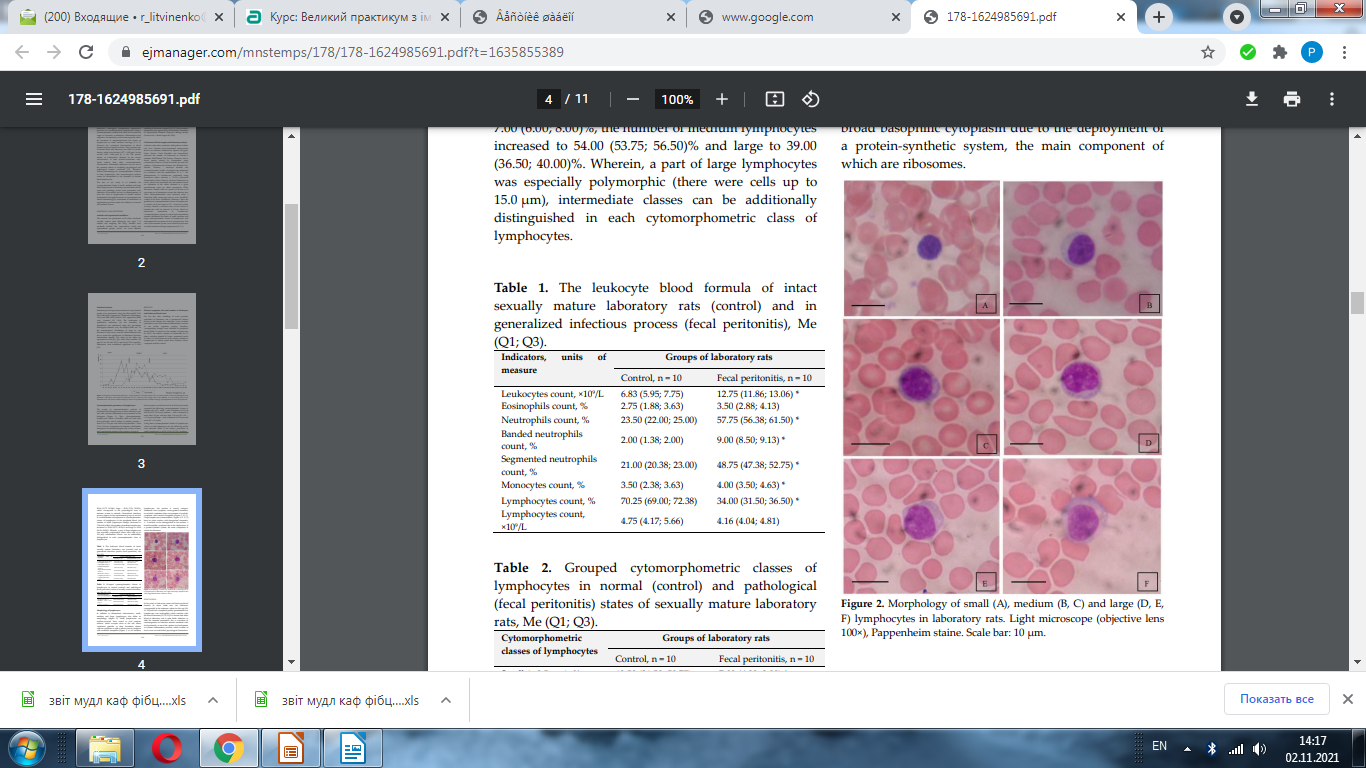 https://www.ejmanager.com/mnstemps/178/178-1624985691.pdf?t=1635855389
У всіх лімфоцитів є спільний попередник (прогенітор) ‒ стовбурова клітина, яка під впливом різних чинників перетворюється у декілька стадій в дорослий (зрілий) лімфоцит. Формування лімфоцитів називається лімфопоез. В шляху розвитку для кожного типу лімфоцитів є свої характерні особливості лімфопоезу:
Т-лімфоцити:
Попередники лімфоїдних клітин, після утворення в кістковому мозку, мігрують в кору тимусу (звідси і літера “Т” в назві), де дозрівають у середовищі, вільному від антигенів на протязі тижня. За цей час більша частина Т-лімфоцитів вмирає та поглинається макрофагами у тканинах тимуса; лише 2-4% цих лімфоцитів виживає і становляться невеликими Т-лімфоцитами, що відпочивають. Такий величезний відсів пов’язаний із тим, що імунна система організму інтенсивно перевіряє всі лімфоцити тимусу на здатність до виконання функцій. Після активації у тимусі Т-лімфоцити проходять декілька послідовних стадій розвитку:
1. З малого лімфоциту, що відпочиває, утворюється великий лімфоцит (лімфобласт);
2. Лімфобласт ділиться декілька разів; таким чином з’являється популяція середніх та малих лімфоцитів, які мають однакову антигенну специфіку.
В результаті утворюється група невеликих лімфоцитів, які візуально не відрізняються від малого попередника, що відпочиває. 
Таким чином у крові можна помітити послідовно такі стадії: пролімфоцит — великий лімфоцит — малий лімфоцит.
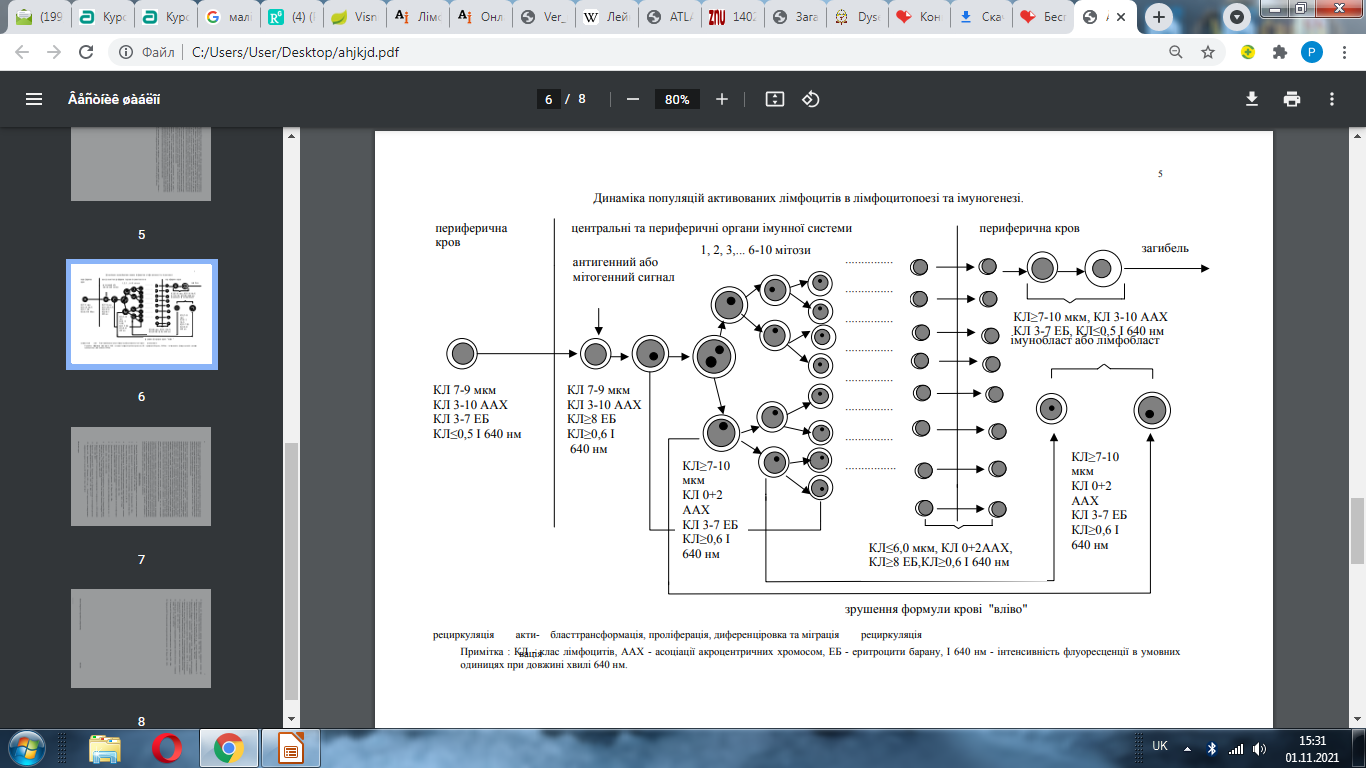 Фролов О.К., Омельянчик Л.О., Новосад Н.В., Федотов Є.Р., Грицаєнко Ю.М., Лупиніс О.В., Копійка В.В. НОВИЙ НАПРЯМОК ПАТОГЕНЕТИЧНОГО АНАЛІЗУ ІМУННОЇ СИСТЕМИ ССАВЦІВ. Віник ЗДУ. 1999. № 2. С. 1-7.
Лімфоцити рециркулюють між лімфоїдними органами разом із течією крові та лімфи. Вони становлять основну частину клітин лімфоїдної тканини, 95% клітин лімфи і 30% лейкоцитів крові. 
Пул циркулюючих лімфоцитів складається в основному з Т-клітин, які мають особливо велику тривалість життя.
Близько 80% лімфоцитів мають значну тривалість життя – 100–200 діб. Лімфоцити-довгожителі в грудній лімфатичній протоці становлять 90%, у лімфатичних вузлах – 75%, у селезінці – 25%. Це переважно наївні лімфоцити, які вже сформували свої антигенспецифічні рецептори і перебувають в очікуванні антигену. 
Під час рециркуляції наївні лімфоцити здійснюють моніторинг усього організму. Після стимуляції антигеном вони перетворюються на ефекторні клітини, тривалість життя яких становить 1–3 доби. 
За цей час 95% активованих лімфоцитів встигає виконати належні їм функції й загинути шляхом апоптозу. 
Близько 5% стимульованих антигеном лімфоцитів формують клітини пам’яті, які в людини живуть десятки років, а можливо, впродовж усього життя організму.
НАВЧАЛЬНІ ЗАВДАННЯ 
ЗАВДАННЯ 1. Принцип цитоморфометричного дослідження лімфоцитів. 
Морфометрія включає сукупність прийомів та методів визначення геометричних характеристик досліджуваних об’єктів. Об’єктами можуть бути зображення препаратів (зрізи, мазки, відбитки), а також мікрофотографії. Вимірювання кількості структур, їх площі, діаметра, периметра та інших показників проводиться за допомогою спеціальних сіток, методу обчислення вагових співвідношень шляхом зважування тощо. Вимірювання структур у світлових мікроскопах виконують за допомогою окуляр-мікрометру, вставленого в окуляр мікроскопа. 
Цитоморфометричний метод заснований на наступних цитологічних особливостях: 
1) на зміні морфології, зокрема розмірів лімфоцитів у ході лімфоцитопоезу в центральних органах, та на етапах імуногенезу в периферичних органах імунної системи; 
2) на гетерогенності лімфоцитів за тривалістю рециркуляції в організмі після їх утворення. 
Виходячи з цього, увесь циркулюючий пул лімфоцитів чітко розділяється на 3 структурно-функціональні групи: малі, середні і великі. При цьому малі лімфоцити є ранніми постпроліферативними, зрілими активованими Т- і В-лімфоцитами з високою міграційною активністю, оскільки вони утворюються в серії послідовних мітотичних поділів. Основна кількість лімфоцитів, що тривало циркулюють, належить до середніх лімфоцитів, які  зберігають потенції до імуногенезу.
У периферичних лімфоїдних органах ці лімфоцити внаслідок дії аутоантигенних, антигенних та мітогенних стимулів активуються, трансформуються в імунобласти (великі лімфоцити), в цитоплазмі яких розгортається білок-синтетична система; далі вони поступово діляться 6-10 разів. Під час цих поділів діаметр клітин зменшується за рахунок цитоплазми, яка не встигає відновитися під час коротких інтерфаз. Проліферація лімфоцитів є обов’язковою фазою імуногенезу, під час якої відбувається їх диференціювання в ефекторні та регуляторні клітини, а також клітини пам’яті. В період міграції у внутрішньому середовищі організму малі лімфоцити стають доступними для аналізу як активовані. Тому за їх динамікою в периферичній крові можна оцінювати стан напруженості імунітету. У старіючих лімфоцитів, які довго циркулюють, діаметр клітин збільшується, напевно за рахунок втрати ригідності структур цитоскелету та порушення осморегуляції. Такі клітини складають пул «широкоплазмених» великих лімфоцитів. Вони мають компактне хроматизоване ядро з широким обідком світлої цитоплазми і згодом елімінуються. До групи великих лімфоцитів також відносять натуральні кілери та імунобласти. Натуральні кілери мають велике слабкохроматинове ядро, широкий обідок цитоплазми, що містить азурофільні гранули. Циркулюючі натуральні кілери знаходяться на останній стадії диференціювання і втрачають здатність до подальшої проліферації.
Імунобласти не пройшли всі етапи диференціювання при імуногенезі, тому мають ядро з дифузним хроматином, ядерцями та широкою базофільною цитоплазмою. Вони з’являються в периферичній крові внаслідок інтенсифікації імунітету і підвищеного використання імунокомпетентних клітин на імунні реакції та можуть розглядатися, як зсув формули крові вліво.
Таким чином за кількістю та співвідношенням малих, середніх та великих лімфоцитів у загальній рециркуляції можна об’єктивно оцінювати стан імунної системи на момент обстеження. 
При цьому до активованих лімфоцитів на час обстеження відносять малі і великі лімфоцити. Саме з цими класами лімфоцитів пов’язані імунологічні реакції на момент обстеження. А до групи середніх лімфоцитів належить основна кількість тривало циркулюючих лімфоцитів, які є клітинами пам’яті. Їх імунологічна активність була в минулому і вони зберігають потенції до імуногенезу в майбутньому при відповідній зустрічі з антигенними або мітогенними сигналами.
ЗАВДАННЯ 2. Підготовка реактивів, матеріалів та обладнання для проведення цитоморфометричного дослідження. Калібрування окуляр-мікрометра. 
1.1. Реактиви, матеріали та обладнання:
мазки крові, пофарбовані за Паппенгеймом або Романовським-Гімза;
мікроскоп бінокулярний;
окуляр- та обʼєкт-мікрометр (або ж цифрова камера для мікроскопу та спеціальне програмне забезпечення);
імерсійна олія;
вата, бинт;
органічний розчинник (ксилол або толуол).
        1.2. Калібрування окуляр-мікрометра (сіточки або лінійки):
Використання морфометричних методів не потребує спеціального високовартісного оснащення. Одним із варіантів планіметричного методу є «клітинний» або «сітковий» метод, коли в окуляр вставляється окуляр-мікрометр у вигляді лінійки або сітки Автандилова (рис.). При цьому, насамперед встановлюють, чому відповідає одна поділка окуляр-мікрометра при відповідному збільшенні мікроскопа, наприклад, об. 100×; ок. К7×. Для цього на предметний столик розміщують об’єкт-мікрометр (рис.), виставляють його лінійні розміри в центр поля зору при даному збільшенні і сполучають лінійні розміри об’єкт-мікрометра (початок лінійки) із лінійними розмірами окуляр-мікрометра (край сітки або лінійки Автандилова).
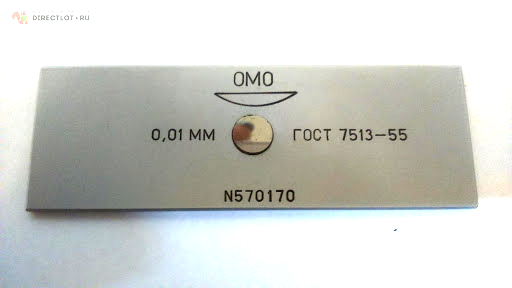 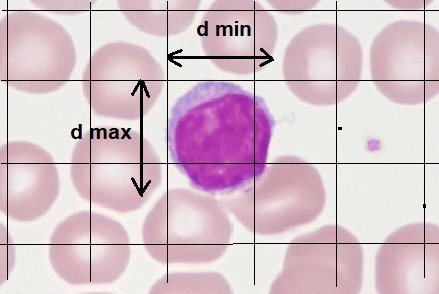 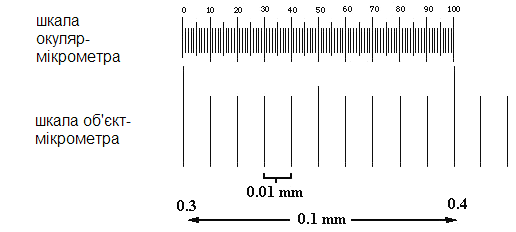 Під мікроскопом визначають число поділок (а) об’єкт-мікрометра, що відповідають кількості поділок окуляр-мікрометра (в). В якості еталонної відстані рекомендовано використовувати максимально велику кількість поділок у полі зору задля зменшення похибки калібрування та як результат наступних вимірів. Після цього знаходять ціну поділок використаних вставок (сітки, лінійки) за формулою: 
р = а × с / в,
де с – ціна поділки об’єкт-мікрометра. 
Наприклад, об’єкт-мікрометр має ціну поділки 0,01 мм або 10 мкм. 9 поділок об’єкт-мікрометра (9×10 = 90 мкм) співпадає з 15 квадратами сітки при використанні об. 100×; ок. К7×. Отже, ціна поділки сторони квадрата сітки Автандилова буде становити: 1 у.о. = 90:15 = 6,0 мкм. 
Діаметр досліджуваної клітини визначають накладанням на мікропрепарат (на клітину або обʼєкт, що вимірюється) квадратної сітки або лінійки з відомою ціною поділки (рис.). 








Рис. Приклад вимірювання розмірів лімфоцитів в умовних одиницях за допомогою лінійки (а) та сіточки (б) Автандилова.
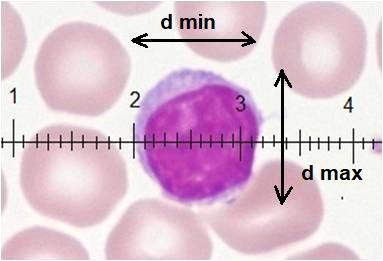 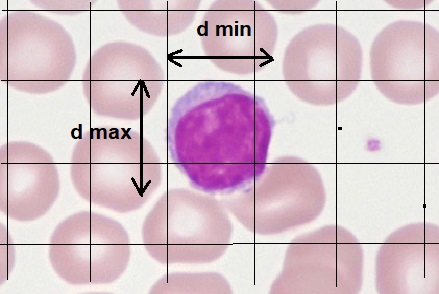 Потім підраховують кількість повних і неповних квадратів (або позначок лінійки), які відповідають діаметру досліджуваної структури і, які будуть являти собою діаметр клітини в умовних одиницях. Визначають максимальний (dmax) і мінімальний (dmin) діаметри клітини в умовних одиницях, після чого встановлюють його середнє значення, яке переводять у мікрометри, перемножуючи отримане значення в умовних одиницях на ціну поділки сторони квадрата сітки Автандилова. 
Наприклад, максимальний діаметр клітини становить 1,3 у.о., мінімальний – 1,2 у.о., середній діаметр – 1,25 у.о., 1 у.о. = 6,0 мкм при заданому збільшенні та використаному окулярі, звідси середній діаметр лімфоцита становить:
                                              1,25 × 6,0 мкм = 7,5 мкм.
ЗАВДАННЯ 3. Проведення цитоморфометричного дослідження лімфоцитів, клініко-біологічна оцінка результатів.
Цитоморфометричне дослідження проводять на мазках, що виготовлені з крові, лімфи чи ексудату стандартним для гематологічних досліджень методом. Аналіз починають від кінця мазка крові (щіточки) і паралельно з визначенням лейкоцитарної формули вимірюють середній діаметр (максимальний і мінімальний, потім встановлюють його середнє значення) не менше 200 лімфоцитів (у разі малої кількості лімфоцитів визначають розміри 100 клітин) на площі половини препарата. Після цього складають варіаційний ряд розмірних класів лімфоцитів з інтервалом 1 мкм (або 0,1, 0,2, 0,3, 0,5 мкм, що залежить від мінімальної роздільної здатності методу дослідження при заданому збільшенні) і об’єднують їх у групи: малі, середні та великі. 
Стан імунної системи визначають за кількістю малих лімфоцитів, які складають ранні постпроліферативні зрілі активовані лімфоцити. З урахуванням зсуву формули крові вліво, додатково визначають наступні показники: відношення частки великих до малих, середніх до малих, а також середній діаметр вивченої популяції лімфоцитів.
Відомо, що морфологія лімфоцитів ссавців варіює залежно від виду, типу та ступеня їх активації. Цитоморфометричний метод дослідження лімфоцитів належить до імунології, експериментальної біології, медицини та ветеринарії, і може бути використаний для оцінки стану імунної системи ссавців, в тому числі людини та лабораторних щурів. Лабораторні щури є відомою моделлю для аналізу різних функціональних та патологічних станів людини в більшості опосередкованих імунною системою, тому застосовують однакові лабораторні методи дослідження у людини та лабораторних щурів. Видові відмінності клітин імунної системи людини та лабораторних щурів можна виявити, наприклад, порівнюючи генетично обумовлене ядерно-цитоплазматичне співвідношення клітин крові та їх питому щільність. Так, для виділення мононуклеарів крові людини на градієнті щільності використовують фікол-урографін із питомою густиною 1,077 ‑ 1,078 г/мл, а для лабораторних щурів  1,087 ‑ 1,088 г/мл. Оскільки видові відмінності у людини та лабораторних щурів досить чіткі, тому і межі даних цитоморфометричних класів не співпадають.
Експериментально встановлено межі цитоморфометричних класів лімфоцитів (КЛ) у людини та лабораторних щурів: 
у людини:
- малі лімфоцити з діаметром до 6,49 мкм (КЛ 6,0 мкм); 
- середні лімфоцити з діаметром від 6,5 до 9,49 мкм (КЛ 7,0-9,0 мкм); 
- великі лімфоцити з діаметром 9,5 мкм і більше (КЛ ≥ 10,0 мкм). 
у лабораторних щурів:
- малі лімфоцити із діаметром до 8,5 мкм (КЛ ≤8,5 мкм); 
- середні лімфоцити з діаметром понад 8,5 та менше 11,0 мкм (КЛ >8,5 - <11,0 мкм);
- великі лімфоцити з діаметром 11,0 мкм і більше (КЛ ≥11,0 мкм).
Крім варіації частот розмірних класів при цитоморфометричному аналізі обчислюють середній діаметр лімфоцитів у препараті та введений для зручності інтерпретації даних, отриманих у різних лабораторіях й уніфікації цитоморфометричного методу індекс розмірності відносний (ІРв) і абсолютний (Іра). 


де а – частота малих, б – середніх, в – великих лімфоцитів, виражених у відсотках.
Різні множники частот класів лімфоцитів у чисельнику відображають геометричну прогресію розмірів лімфоцитів при бласттрансформації в імуногенезі після їх стимуляції. З урахуванням важливості для імунітету кількісних зрушень клітин обчислюють ІРа за формулою:
ІРа = ІРв × кількість лімфоцитів у Г/л.
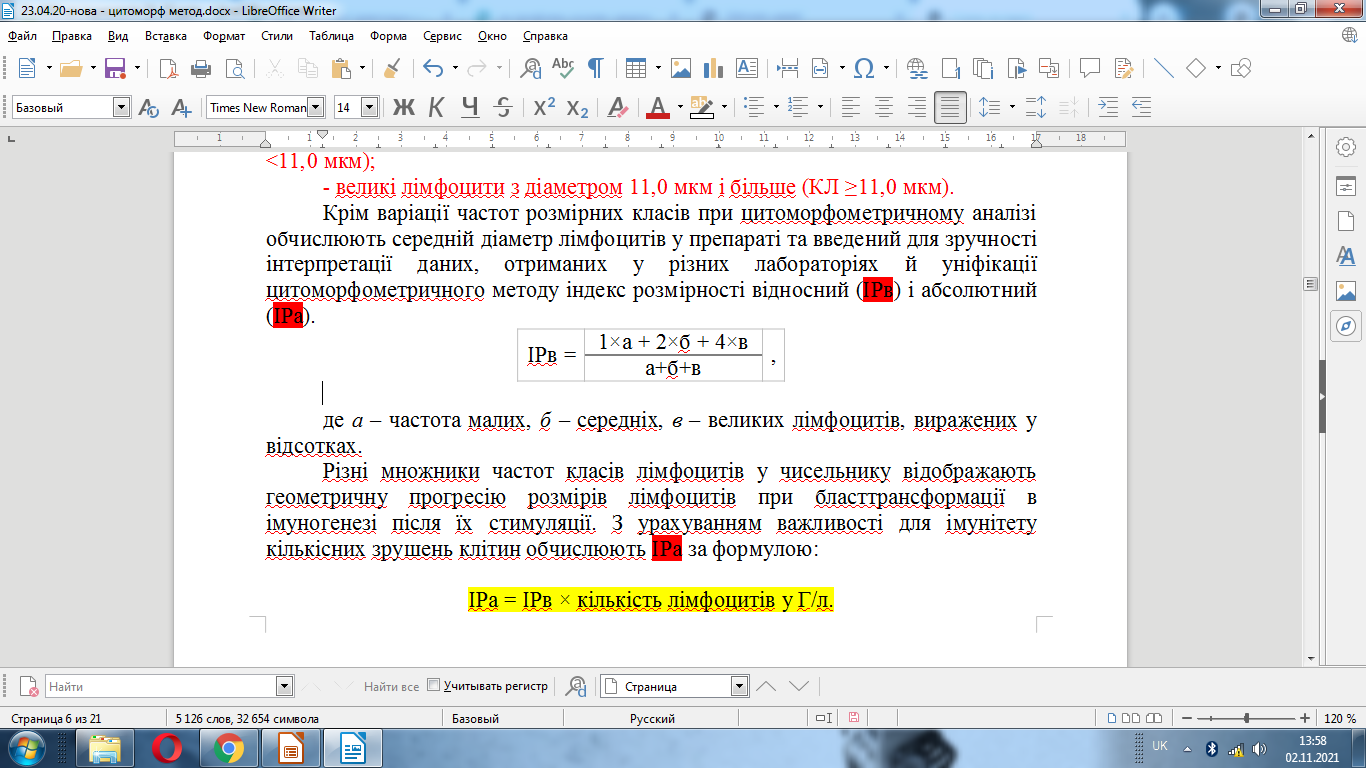 ЗАВДАННЯ 4. Медико-біологічна інтерпретація клінічного прикладу (кількість лейкоцитів, лейкоформула, дані цитоморфометричного дослідження). 

Згідно Додатка Д занести до лабораторного журналу клінічний приклад цитоморфометричного дослідження лімфоцитів периферичної крові людини та дати йому імунологічну інтерпретацію.
Із розміром лімфоцитів пов’язана їх функціональна активність. За даними О. К. Фролова та співавторів (2004) малі лімфоцити та частина великих є активованими в організмі на момент взяття крові. Стан імунної системи визначають за частотою малих, які складають ранні постпроліферативні зрілі активовані лімфоцити з високою міграційною активністю, а також за обліком зрушень лімфоцитарної формули крові вліво (вихід у рециркуляцію незрілих імунобластів) – за частотою великих розмірних класів лімфоцитів. Ця функціональна характеристика малих, середніх та великих лімфоцитів є прийнятною не лише для людини, а й для лабораторних щурів. Ґрунтуючись на співвідношенні малих, середніх та великих лімфоцитів на момент обстеження у циркулюючому руслі крові людини або лабораторної тварини можна оцінити стан імунної системи. 
У донорів крові молодого і середнього віку в периферичній крові кількість 
КЛ≤6,0 мкм складає 21,2±1,9%; 0,35±0,03 x 109 /л; 
КЛ 7-9 мкм - 64,5±4,5%; 1,08±0,05 x 109 /л; 
КЛ≥10 мкм - 14,3±1,3 %; 0,24±0,02 x 109 /л; 
середній діаметр лімфоцитів - 7,82±0,18 мкм.
У молодих нелінійних лабораторних щурів у артеріовенозній крові відносна та абсолютна кількість цитоморфометричнх класів лімфоцитів становить:
- малих (КЛ ≤8,5 мкм) – 42,50 (31,50; 59,75)%; 
- середніх (КЛ >8,5 - <11,0 мкм) – 45,00 (31,75; 56,50)%; 
- великих (КЛ ≥11,0 мкм) – 10,50 (7,50; 12,50)%.
ДОДАТОК Д. Цитоморфометричне дослідження лімфоцитів 
периферичної крові людини
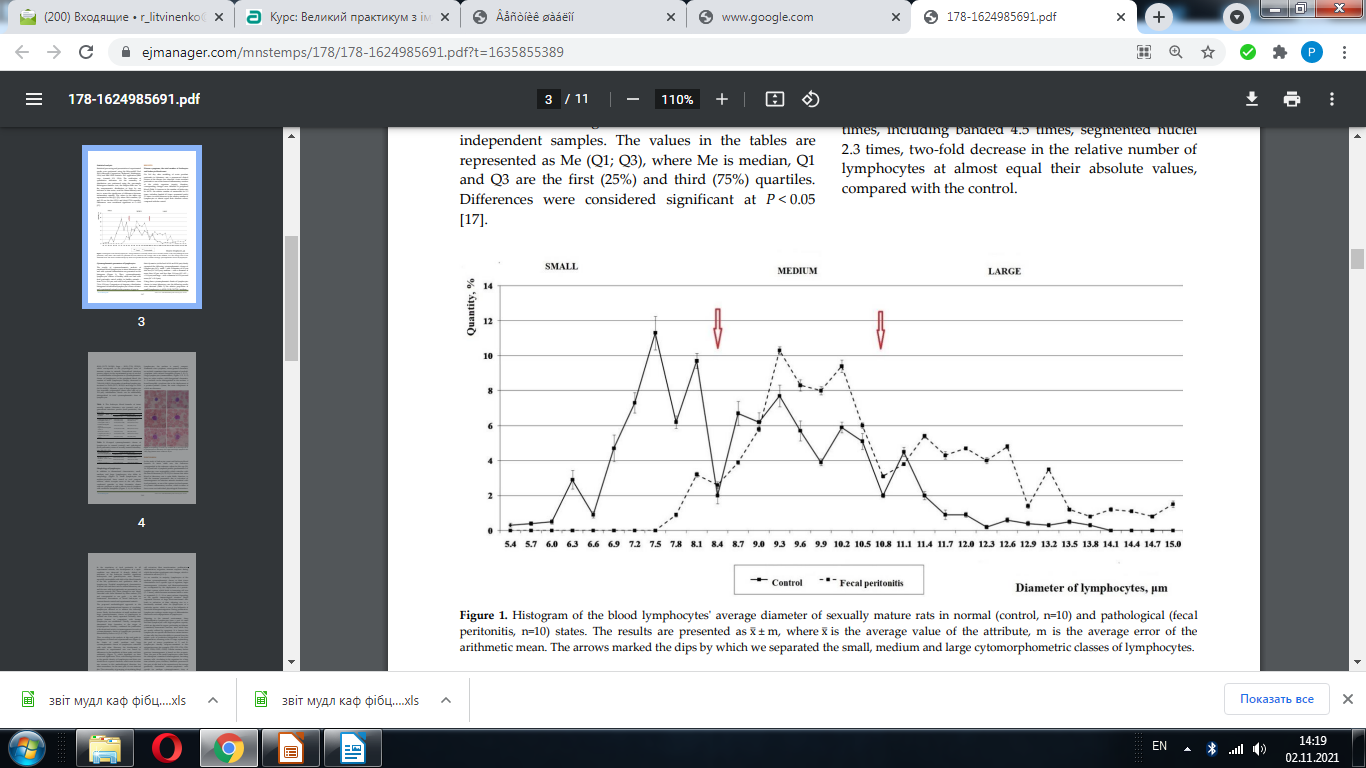 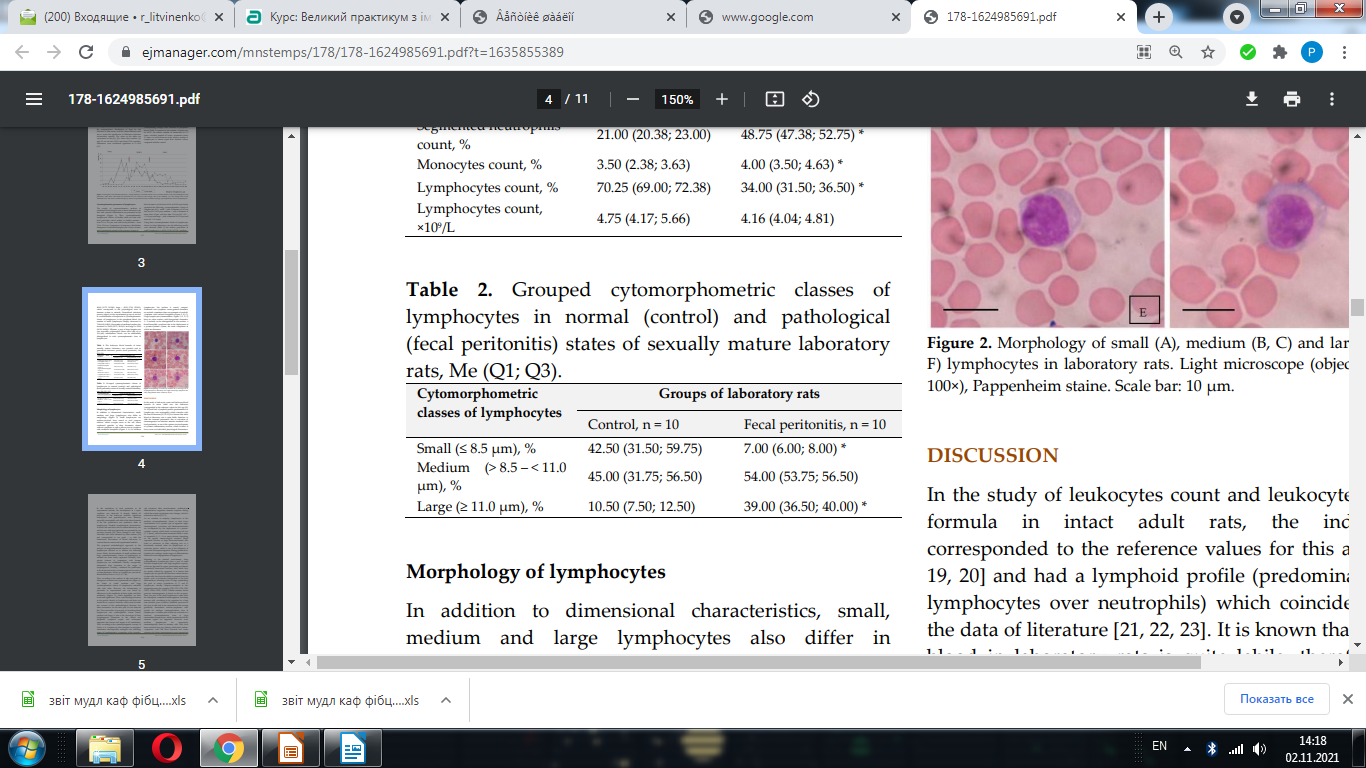 https://www.ejmanager.com/mnstemps/178/178-1624985691.pdf?t=1635855389
ПИТАННЯ ДЛЯ САМОСТІЙНОЇ РОБОТИ 
1. Що таке цитологічний аналіз?
2. Які ви знаєте типи цито- гістологічних препаратів і які особливості їхнього морфометричного аналізу?
3. Які параметри клітин можна аналізувати за допомогою планіметричних методів морфометричних досліджень?
4. З яких основних частин складаються сучасні морфометричні установки? Для чого вони призначені?
5. Характеристика нового патогенетичного напрямку оцінки стану імунної системи – аналіз динаміки новоутворення та міграції активованих лімфоцитів у внутрішньому середовищі організму. 
6. Пристосування для цитоморфометричних вимірів. 
7. Будова сітки, що використовується в цитоморфометричному аналізі. 
8. Переведення виміряних діаметрів лімфоцитів з умовних одиниць у мікрометри (мкм). 
9. Патогноматичне значення цитоморфометричного методу при оцінці стану імунітету